Краткосрочная реабилитация несовершеннолетних, состоящих на различных видах профилактического учета
ЦЕЛЕВЫЕ ГРУППЫ
ЦЕЛЬ ПРАКТИКИ
вовлечение несовершеннолетних, находящихся в конфликте с законом, в продуктивную социально значимую деятельность
-несовершеннолетние, склонные к совершению правонарушений и состоящие на различных видах профилактического учета
-несовершеннолетние, совершившие правонарушения;
-несовершеннолетние, осужденные за совершение преступления к мерам наказания не связанных с лишением свободы
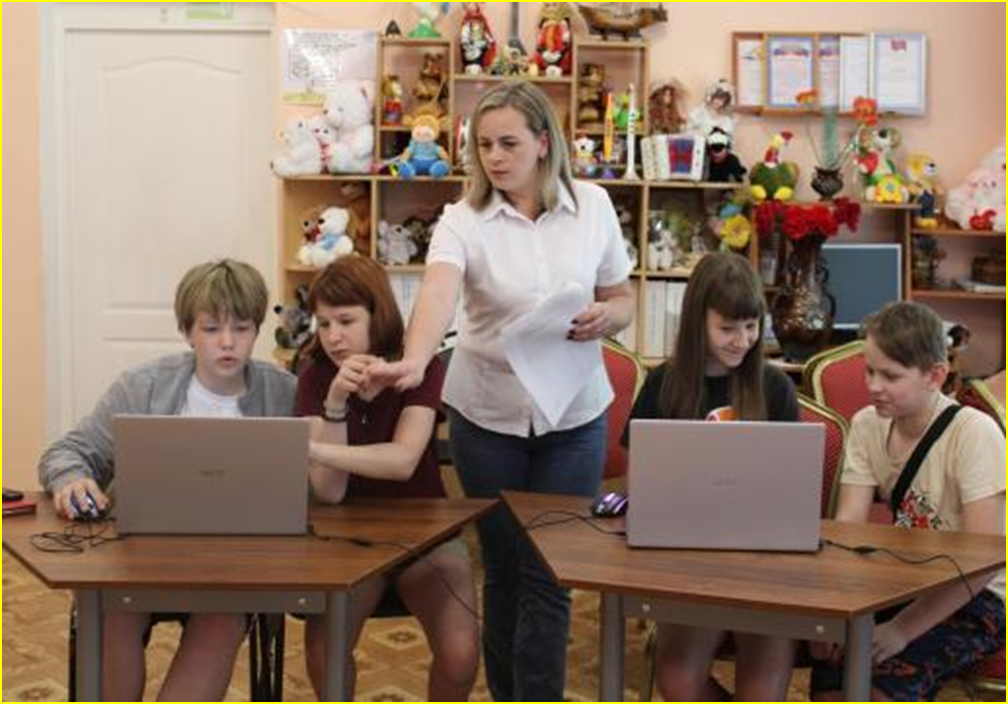 ФИЗКУЛЬТУРНО-ОЗДОРОВИТЕЛЬНЫЕ МЕРОПРИЯТИЯ
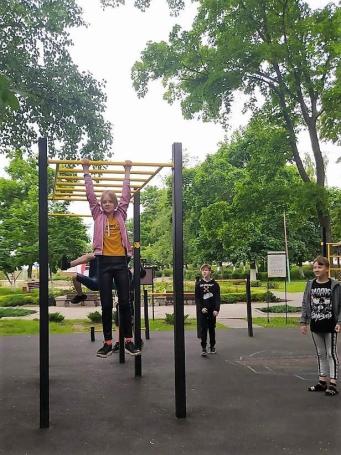 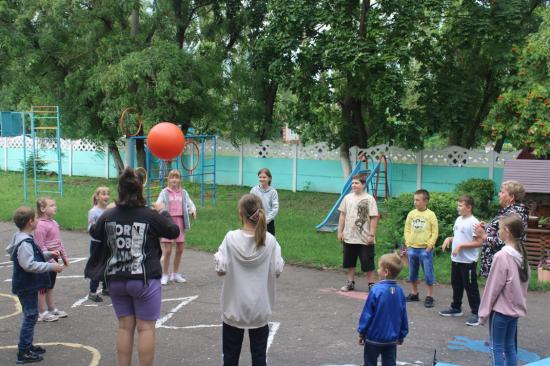 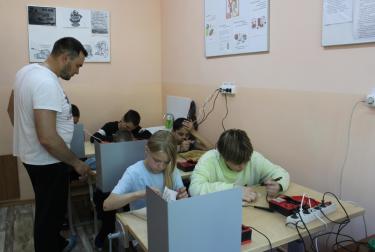 ЗАНЯТИЯ В СТОЛЯРНОЙ, ШВЕЙНОЙ И ТВОРЧЕСКОЙ МАСТЕРСКОЙ
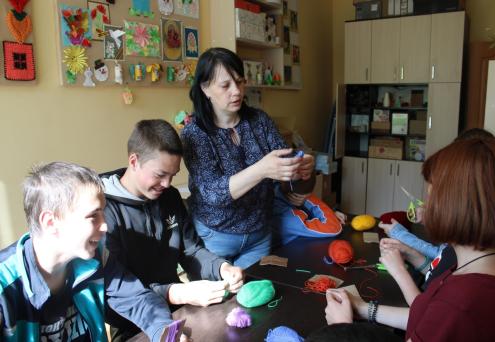 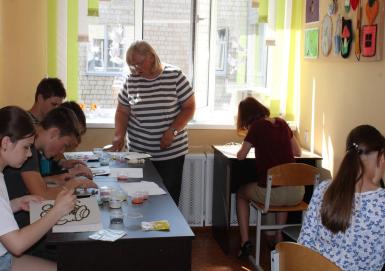 ТВОРЧЕСКИЕ ЗАНЯТИЯ – ПЛЕШКОВСКАЯ ИГРУШКА
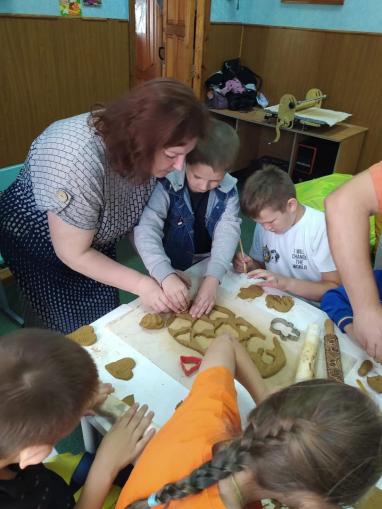 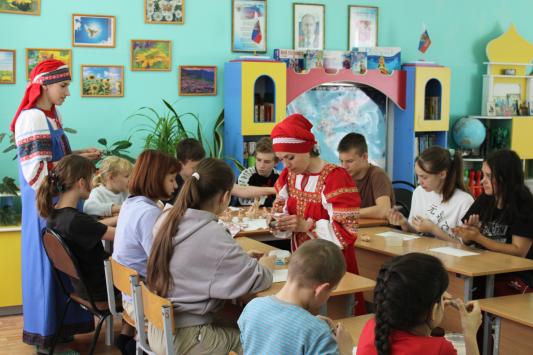 КОРРЕКЦИОННО-РАЗВИВАЮЩАЯ, ПРОФИЛАКТИЧЕСКАЯ РАБОТА С НЕСОВЕРШЕННОЛЕТНИМИ
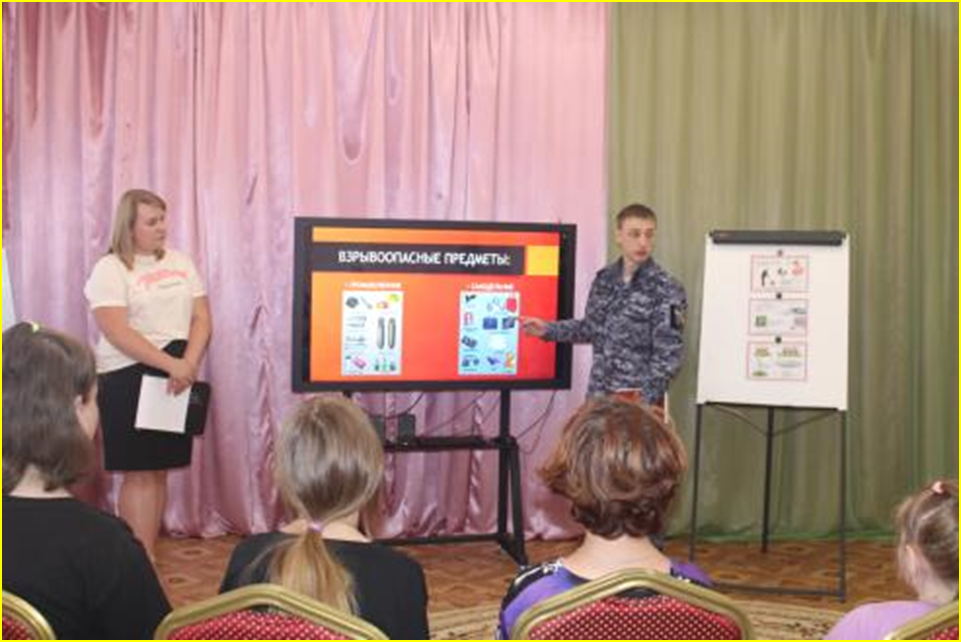 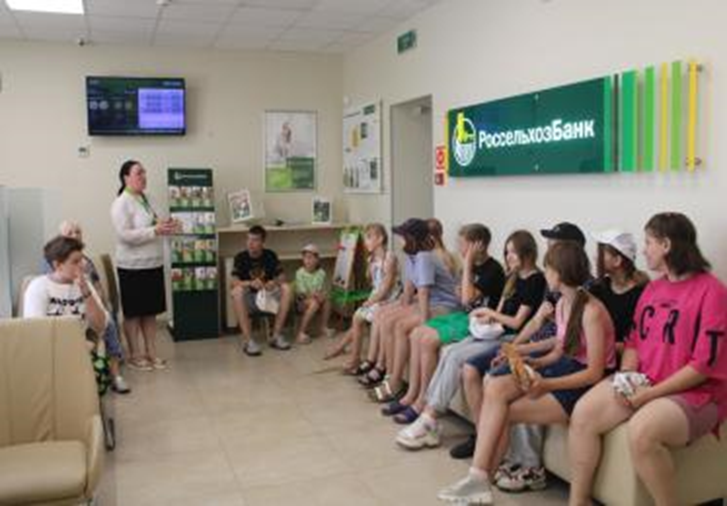 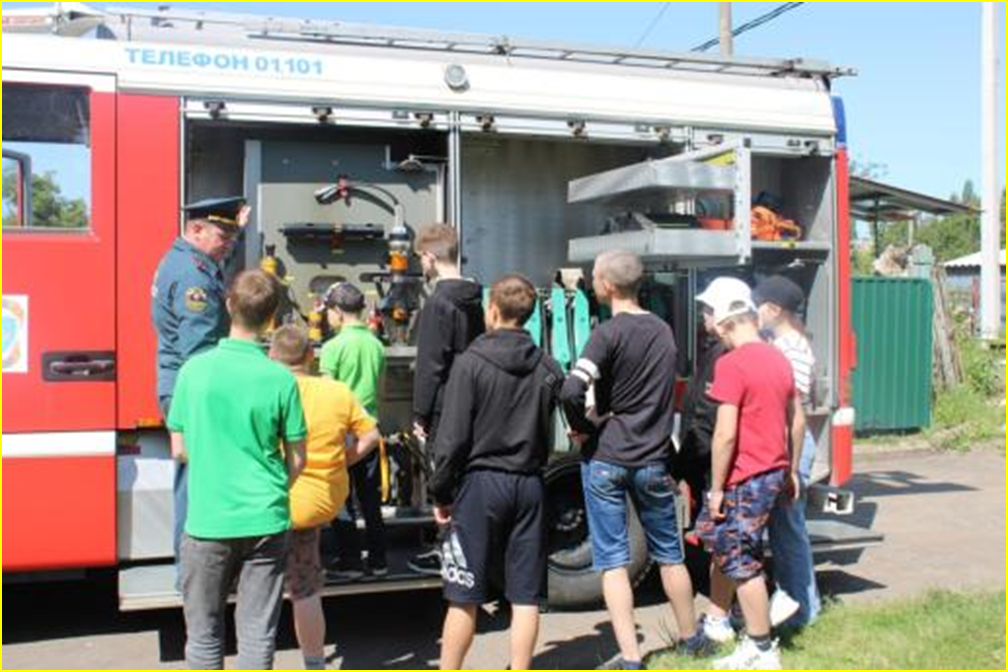 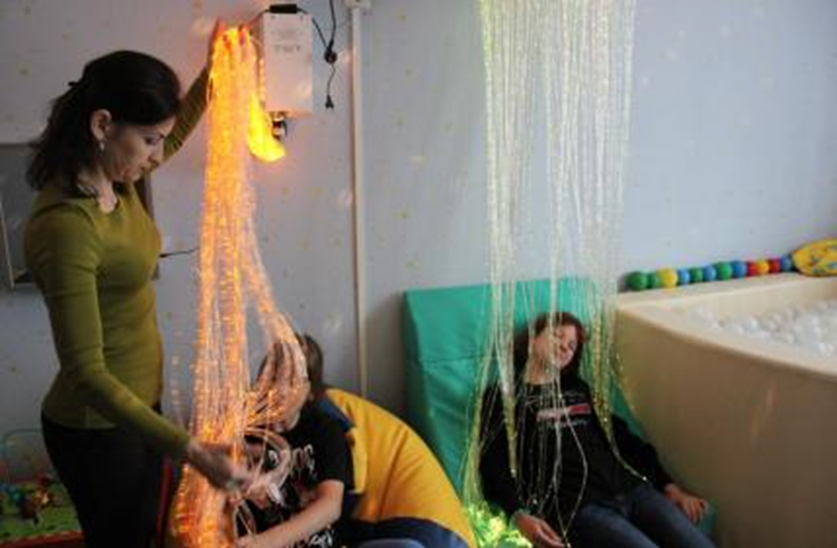 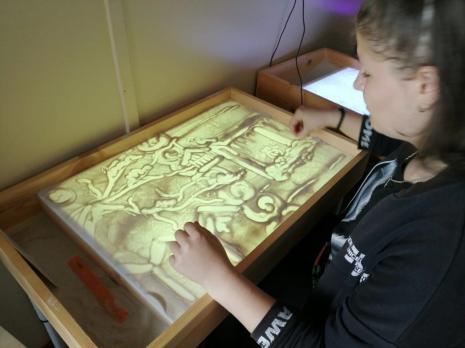 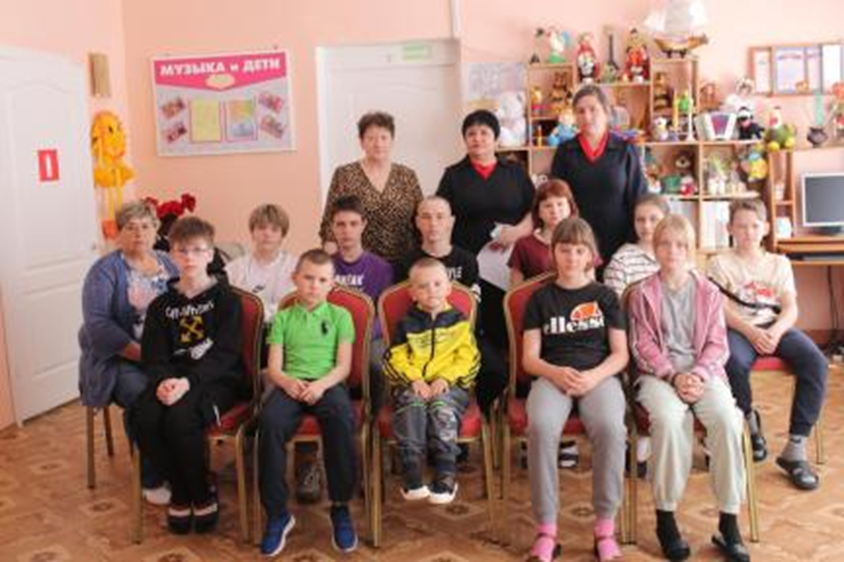 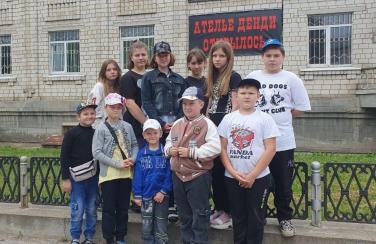 ПРОФОРИЕНТАЦИОННЫЕ ЭКСКУРСИИ
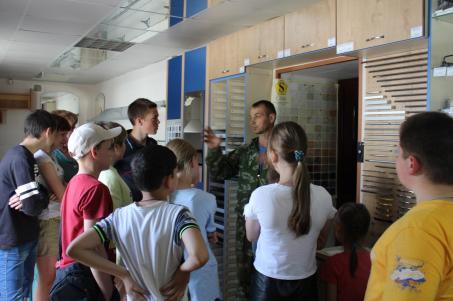 ПОЗНАВАТЕЛЬНЫЕ ЭКСКУРСИИ
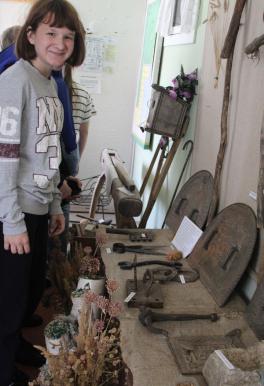 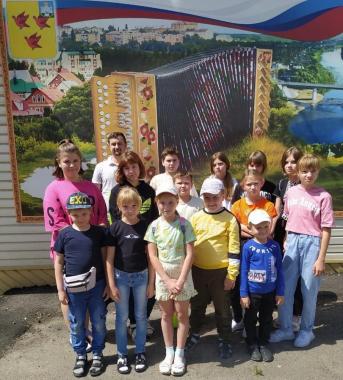 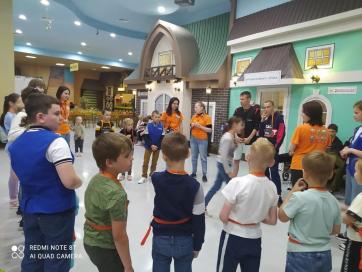 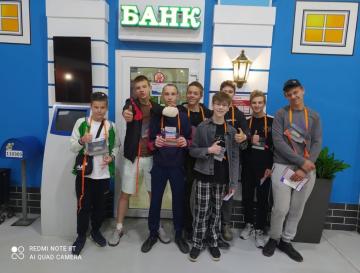 ГОРОД ПРОФЕССИЙ КидБург г. Воронеж
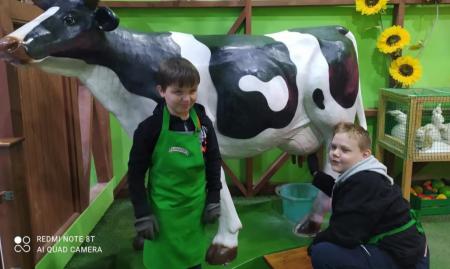 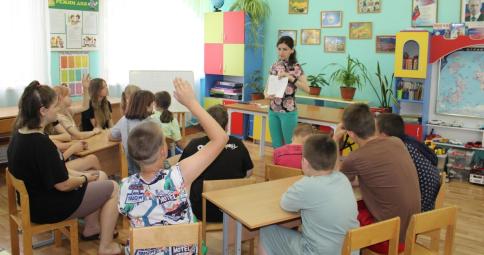 квесты, тренинги, конкурсы, игры-путешествия, нравственно- этические беседы, интеллектуальные викторины, тематические мероприятия
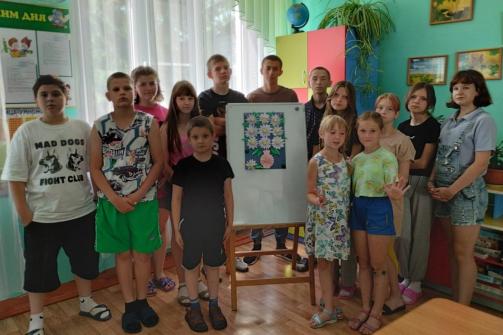 КОМАНДА ПРАКТИКИ
Директор Татьяна Ивановна Королева
Заместитель директора Марина Александровна Ровенская
Заведующий отделением социальной реабилитации Татьяна Николаевна Тарасова
Заведующий отделением профилактики безнадзорности несовершеннолетних Снежана Андреевна Ефанова
Социальный педагог Елизавета Сергеевна Сергеенко
Педагог-психолог Галина Николаевна Петушкова